下記のスライド例にてＣＯＩ開示　　　　

様式１－Ａ　口頭発表時、申告すべきＣＯＩ状態がない時、
日本心血管インターベンション治療学会　ＣＯ Ｉ 開示　筆頭発表者名：　○○　○○
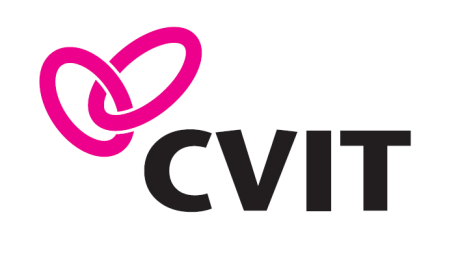 演題発表に関連し、開示すべきCOI関係にある企業などはありません。